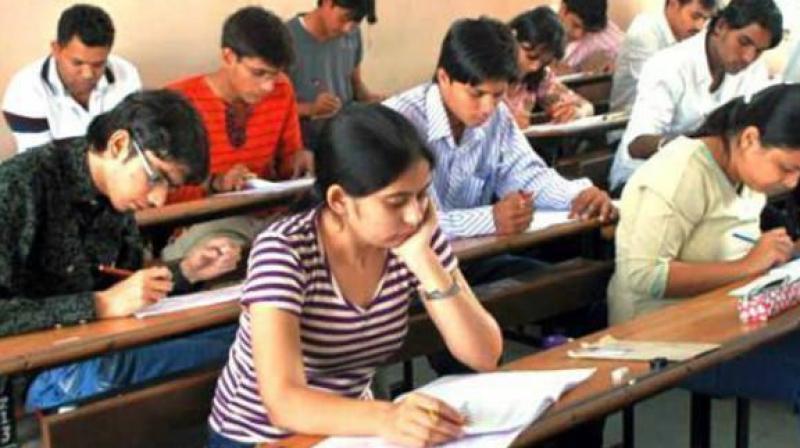 how to optimise your success in the FRCEM intermediate saq
Yasmin Sultan, September 2018
What do the SAQs cover?
60 question in 3 hours =3 minutes per question.
3 marks per question –marks per part indicated in the question (eg –give 2 causes of.. (2 marks))
Topics must be in the Year 1-3 Curriculum
Questions should be unambiguous, not too long, require some interpretation of the data in the stem, and each part of the question should independent of the other parts.
Level of knowledge expected is that of an ST3 Registrar
“Assets” –these are images are used for most questions to support the question stem. Can be clinical images, 12 lead ECG or rhythm strip, ABGs, X-rays, CT head, Ultrasound images, ventilator settings, photo of equipment, etc.
Terminology as per the RCEM website.
What this means for you –when revising:
1. Use the exam information pack on the RCEM website: at https://www.rcem.ac.uk/docs/Exams/2.2%20FRCEM%20Intermediate%20Certificate%20Information%20Pack.pdf
2. Review the question terminology
Can be found on RCEMlearning under the SAQ tab at: https://www.rcemlearning.co.uk/saq-layout/ 
May be on the RCEM website (but I can’t find it....)
3. Use the curriculum as a guide to revision
Look at each code and think -what topics are important for an EM doctor to know about? What question could they ask? How could an asset be used? If the SAQ is on management, is there national guidance on the topic? If so you need to use it (BTS, NICE) as many questions are based on this.
Try writing a question on the topic –swap with a revision buddy or a revision group & share questions. 
4. Practice
Read questions and write answers under timed conditions. Make sure you write the answer. It’s fatally easy to think “I know that” when you really don’t!
Terminology
RCEM information pack
For example:
PAP19: Sore throat
Minimal content –
Presentation of epiglottis, Mx –as per APLS manual
Perhaps a question on Mx of post-tonsillectomy bleeding?
For example
CAP 24: painful ear
Likely to use a clinical image and write question around diagnosis and Mx.
Eg Herpes zoster/Ramsay Hunt, eg Otitis media (are there any NICE guidelines on treatment?) eg management of perforated drum?
What makes a good SAQ?
Topic should test clinical knowledge and ideally application of knowledge to solve the problem, (not just regurgitation of knowledge).
Should mimic the workplace:
Use clinical scenarios (ideally common ones)
Ask questions that are relevant /important to clinical practice.
Good questions are:
“what is the next most important step..”
“what is the most likely cause”
“what is the most important feature of this image”
“provide the 3 most likely diagnoses”
“what are the 6 key features in the history you would ask about”
“in this patient, what are the indications for DC cardioversion”
Domains
Some are easier than others to write an SAQ on, so are more represented.
Could in theory ask questions on:
Core skills (history-taking, examination, ethics, capacity, infection control) –might combine with a clinical topic so bear these topics in mind.
Major and acute presentations (check curriculum)
Practical procedures (eg connecting to ventilator, pleural drainage, blocks).
So you’ve done your revision..
Hopefully now you are well prepared...
But there are some things you must do on the day of the exam...
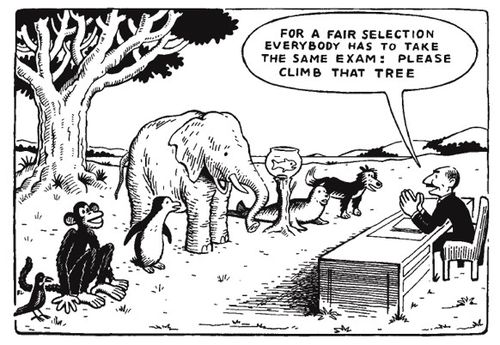 On the day:
1. You must finish the paper !!
practice writing out answers under timed conditions
On the day: time yourself –strict 3 mins per question. Skip the difficult questions and go back to them at the end. 
2. Look at the asset –it is for you to interpret.
3. Look at the back of each question sheet (why?)
4. Read the whole question before you start writing your answer.
It may be hard to tell what type of info is required in part a) until you’ve read parts b) and c).
It may give you a clue as to the answers, and avoid unnecessary writing.
If you write the answer in the wrong section, just indicate this on your answer sheet, eg –”answer is for part c), or “answer as per part a)”.
5. Check you’ve filled your candidate number in for each question.
PRACTICE QUESTIONS
Question 1
A 32 year old woman complains of palpitations.  
She had a fever and respiratory symptoms 3 weeks ago, which seemed to resolve. Since then she has been increasingly tired and feels her heart racing when she is lying in bed at night. She has noticed reduced exercise tolerance.
ECG
Q1a: give 2 ECG abnormalities (1 mark)
Q1b: She has no history of chest pain but has been increasingly short of breath. She is on no medications and has no past medical history.
Suggest 2 investigations you would perform in the ED, with the rationale for each (2 marks).
Q1 Myocarditis (CAP 25)
Diagnosis should be obvious from the clinical scenario –this is a classical history.
Even if you don’t know the diagnosis you can interpret the ECG, and suggest investigations. 
Marking scheme indicates that you will get half a mark per investigation and half a mark for explaining why you would do it.
Q1 –Answers:
A) half mark each for 2 of the following:
Widespread T wave inversion in the septal, lateral and inferior leads (leads V3-V6, I, II, III and aVF). Normally, T waves are upright in all leads except for V1 and aVR.
QT prolongation (is 505ms –looks v wide on ECG)
P wave in V1 is abnormally wide (>40ms) and has a negative deflection of >1mm.  Both these features suggest left atrial enlargement.
Q1: Answers
B: 
Chest XR -looking for signs of heart failure such as cardiomegaly and pulmonary oedema. Also to exclude lung disease such as pneumothorax.
Serum potassium, calcium and magnesium -looking for causes of prolonged QT interval on ECG
Serum troponin -looking for elevation secondary to myocarditis.
D Dimer -her presentation would be consistent with multiple pulmonary emboli causing her progressive dyspnoea and tachycardia.
ECHO, if rapidly available in your ED. This would look for signs of impaired LV function secondary to myocarditis-related cardiomyopathy. It could also look for signs of right heart failure, which could be secondary to left heart failure or secondary to lung disease such as multiple PEs & pulmonary hypertension. 
0.5 marks each for any 2 of these, 0.5 marks for appropriate reason..
Question 2
A 40 year old man attends the Emergency Department with swelling of his lips, tongue and pharynx. This started 2 hours ago.
He has no rash or wheeze.
He has a history of hypertension, treated with lisinopril and doxazosin for 2 years. He is on no other medication.
He is alert, his saturations are100% on high flow oxygen, heart rate 120, BP 170/85.
Q2: Image
Q2
Anaphylaxis treatment is initiated (adrenaline, hydrocortisone and chlorpheniramine) but after 5 minutes his facial swelling appears worse and he is cyanosed and drowsy.
A) What 2 immediate treatments would you now initiate? (1 mark)
B) Other than anaphylaxis, suggest 2 other likely differential diagnoses?
C) What investigations would help confirm the diagnosis -give 2, (1 mark)
Q2-Angioedema due to ACE-inhibitor sensitivity (CMP1, C3AP6)
A) Immediate treatments
Secure airway by either oro-tracheal intubation, or if this fails, by surgical cricothyroidotomy (front of neck access).
Further dose of adrenaline 0.5ml 1:1000, im
Consider iv boluses of adrenaline 50mcg if experienced in vasopressor use (ALS 2016)
B) Diagnoses
ACE-inhibitor induced angioedema
Hereditary or acquired C1 esterase inhibitor (C1-INH) deficiency
C) Investigations
C1 esterase level (low in Deficiency conditions)
Complement assay (C4, C1q) (C1q is low in hereditary angioedema-you don’t need to know this though!)
Mast cell tryptase (raised in anaphylaxis)
Good Medscape case on this topic at: https://reference.medscape.com/viewarticle/900203?src=wnl_casechlg_180828_mscpref_reader&uac=120825SX&impID=1721110&faf=1
Anaphylaxis questions
This question is about the differential diagnoses of anaphylaxis, and also about recognising the need to intubate immediately.
Question could also be about:
Managing a difficult airway /failed airway algorithm
Management once patient is stable –ie observation, epipen prescription, referral to allergy clinic as per NICE 134 (assessment and referral after emergency treatment) at: https://www.nice.org.uk/guidance/cg134
All test your knowledge of the trickier aspects of a familiar presentation. (But you do need to know the treatment algorithm too, and the Paediatric doses).
ALS Anapylaxis algorithm
Question 3
A 65 year old lady attends with a 4 week history of right shoulder pain. Today she fell onto her shoulder and the pain has increased.
Her humeral head is tender with a mild reduction in all movements. Neurological examination is normal.
She has no past medical history. For the last 2 months she has been feeling increasingly tired.
A shoulder X-ray has been performed.
AP XR:
Q3
A) What abnormality is shown on the x-ray (1 mark).
B) Blood tests have been performed:
Hb 10.8, WCC 12.8, platelets 481
Calcium 3.5 (normal range 2.2-2.8)
What treatment would you initiate in the ED? (1 mark)
C) What 2 immediate investigations would you carry out to exclude life-threatening complications of hypercalcaemia? (1 mark)
Q3: Atraumatic limb pain, hypercalcaemia (CAP 20)
A) X-ray shows multiple punched-out lesions consistent with metastases (or, less likely, multiple myeloma).
B)  Treatment:
1. Rehydration: 0.9% saline, 4-6L in 24 hours
2. Frusemide once rehydrated, 40mg BD
3. Bisphosphonate, pamidronate 90mg iv
C) Urgent investigations
Check renal function- (how does hypercalcaemia affect the kidneys?)
ECG –why?
Causes of a high Ca
1. Cancer
Metastases, myeloma –increases osteoclast activity
Renal cell, Squamous cell, breast –make PTHrp
2. Primary Hyperparathyroidism
3. Sarcoid
4. Thiazide diuretics
5. Drug overdose: Vit D, theophylline, lithium
6. Dehydration: increases albumin and therefor ecalcium (artefactually).
Symptoms of hypercalcaemia
Severe hypercalcaemia= 3.5+
Worrying symptoms:
Confusion, drowsiness, D&V
Other symptoms: polyuria, polydipsia, weight loss, constipation, weakness, gallstones & renal stones, depression, headache.
Effects on other organs: 
Kidney –renal failure is due to:
Nephrocalcinosis (if chronic high Ca)
Renal stones
Dehydration
Heart 
High Ca causes a short QT, long QRS, AV block, cardiac arrest
Renal failure causes hyperkalaemia which affects ECG etc.
Question 4
A 61 year old man has been found unresponsive at home in bed after neighbours called Police, concerned that he was not answering the door.
There were many empty packets of tramadol & citalopram by the bed.
Enhanced Care Pre-hospital team have performed rapid sequence intubation.
Q4
An arterial blood gas is taken –result below:

pH: 7.15
pO2: 25.1
pCO2: 6.0
HCO3: 14
Na 131
K+ 8.9
Urea: 25  
Hb: 12.4  
Glucose 4.6

A) What ECG changes are commonly seen with this abnormality? (1 mark)
B) What are the possible causes of this abnormality in this patient (2 marks)?
ECG features of hyperkalaemia
K+ >5.5: repolarisation abnormalities, notably peaked T waves. 
K+ >6.5: impairs atrial function, lengthening pr interval, reduction in p wave height, p wave broadening and loss of p waves.
K+ >7.0 causes conduction abnormalities and bradycardia, eg:
Prolonged QRS interval with bizarre QRS morphology
High-grade AV block with slow junctional and ventricular escape rhythms
Any kind of conduction block (bundle branch blocks, fascicular blocks)
Sinus bradycardia or slow AF
Development of a sine wave appearance (pre-terminal !).
Cardiac arrest occurs (generally by the time K+ reaches 9.0) due to ventricular fibrillation, PEA with a broad bizarre QRS, or asystole.
An ECG example
Management of hyperkalaemia
1. Intravenous calcium (10ml of either calcium chloride or calcium gluconate), repeated as needed to normalise the ECG.
2. Intravenous insulin (10-20 units of human actrapid) given with intravenous dextrose (eg 50ml of 50%) as an infusion over 30 minutes.
3. A nebulised beta agonist, eg salbutamol 5-10mg
4. Intravenous bicarbonate, especially if acidosis is severe. It is less effective at reducing k+ levels in chronic renal impairment.  
5. Salbutamol is likely to work quicker than bicarb –either is acceptable.
Investigations
Urea is 25, pH 7.1, HCO3 14
His High K is likely due to acute renal failure (though suxamethonium may have contributed, if used).
Likely cause of acute renal failure:
Serotonin syndrome –caused by both tramadol and citalopram
Rhabdomyolysis due to long lie
Co-ingestion of nephrotoxic drugs 
Creatinine & CK are the most useful tests
He will also need urinalysis for myoglobin, CXR to check ETT, paracetamol & salicylate levels
You could measure chloride & calculate osmolal gap to exclude other ingestions.
What are the clinical features of serotonin syndrome?
Serotonin syndrome
The classic (Sternbach's) triad of symptoms is mental status changes, autonomic instability, and neuromuscular agitation.

Neuromuscular findings
clonus, hyperreflexia, muscular rigidity, ataxia, tremor
Mental status findings
pressured speech, restlessness, and confusion, agitation, hypomania, coma, or seizures.
Autonomic findings
diaphoresis; hyperthermia, tachycardia; mydriasis; and blood pressure variations. 
ECG changes
QTc prolongation, in citalopram ingestions in particular.
Other findings
increased gastrointestinal motility (eg, diarrhea or hyperactive bowel sounds), coagulopathy (disseminated intravascular coagulation in severe cases), and fulminant liver failure.
Hyperkalaemia / serotoninergic overdose (CAP 27, C3AP3)
Possible topics are
Treatment of hyperkalaemia, with doses
ECG features of hyperkalaemia
Serotonin syndrome toxidrome –presentation, Ix (CK, creatinine) and Mx.
Required knowledge on electrolyte abnormalities and poisonings (TCAs, B blockers, Ca channel blockers) that cause cardiac arrest are well summarised in the the ALS Manual –revise from this.
You should also know a about paracetamol OD (complex Toxbase guideline), CO, recreational drug OD, and ethylene glycol. 
A lot to learn, but useful knowledge in practice.
Question 5:
A 15 year old boy who fell off his bike hitting his R face on the handlebars.
He has bruising and pain over his R cheek.
A) What abnormalities are seen on his X-ray? (1 mark)
B) What abnormalities would you check for when examining this patient? (2 marks)
Q5
Q5: CAP 18
A) XR findings:
Step /fracture of R inferior orbital margin
Herniated orbital contents (teardrop sign)
Fluid in R maxillary sinus
B) clinical abnormalities
Loss of sensation over cheekbone (due to damage to the infraorbital nerve as it passes through the infraorbital foramen)
Restriction of eye movements, particularly upgaze (due to trapping of the ....).  The patient may complain of diplopia and /or pain on eye movement.
A palpable step to the orbital margin.
Q5: CAP 18: Head injury
I’ve interpreted this as head and facial injury –seems fair as this is an easy question.
Obvious alternative topics are: 
NICE guidance on head /C spine imaging for both children and adults 
CT interpretation of EDH etc, and Mx of the injury
(aftercare, eg advice about concussion, not driving etc would add a different, and difficult, element to this question).
Question 6
A 7 year old girl attends the ED with a fine red rash. She has had a fever and sore throat for 48 hours and her tongue appears whitish (see photo.)
Q1: What is the diagnosis? (1 mark)
Q2: What is your management? (1 mark).
Q3: What are the possible complications of this condition? (1 mark).
Q6: Sore throat (Scarlet fever) PAP 18, PAP 19 (if rash image shown)
Scarlet fever
Symptoms
Reaction to toxin produced by Group A beta Haem Strep infection, peak age 5-15
Initially fever, sore throat, tonsillitis (with palatal petechiae classically) LNs, myalgia, abdo pain, headache, strawberry tongue
Rash after 12-48 hours.  “Lobster” red blotches starts neck /armpits /groin /chest then spreads.  Becomes sandpapery, “sunburn with goose-pimples”.  Rash starts to peel on day 6.
Management
Treat with penicillin 10D to reduce complications & speed recovery
Complications: otitis media, glomerulonephritis, sepsis, osteomyelitis, pneumonia.  
Notifiable disease in the UK.

References
https://www.gov.uk/government/collections/scarlet-fever-guidance-and-data
https://emedicine.medscape.com/article/1053253-overview
Question 7
An 8 year old boy presented with a 1 week history of erythematous rash on his flank( see image). 
He has been treated by the GP with an antifungal and steroid ointment but it is not improving. The rash is painful only when the cream is being put on it.
He is otherwise well with no fever or malaise. His immunisations are up to date
Question 7
Question 7
What is the diagnosis? (1 mark)
What is the most common complication of this condition and which patient subgroup is most likely to suffer from it? (1 mark)
His mother is 20 weeks pregnant and wants to know if the rash is contagious.  What advice would you give her? (1 mark)
Q7, Shingles, PAP 18, CAP 28
Presentation:
Reactivation of HZV (dormant in nerve root, reactivates along a dermatome.
Itching/burning pain, then vesicles up to 5 days later
Usually elderly patients, children get it (but need screening for immunosuppression).
?infection risk
Patients with shingles are contagious –can cause chicken pox in non-immune patients.
In pregnancy:
For mother: after 20/40 risk of pneumonitis, encephalitis, hepatitis
For baby <28/40: risk of fetal varicella syndrome (eyes, brain, skin, limbs)
For baby >28-36/40: asymptomatic infection (may get shingles later)
For baby >36/40: can be born with chicken pox
Opthalmic shingles
He may develop opthalmic shingles (corneal ulceration, iritis) and needs opth review.
Shingles treatment –oral aciclovir plus topical aciclovir if eye affected
Dermatology SAQs
Easy questions to write (based on an image of a distinctive rash) as spot diagnosis/Mx /complications or advice /follow up.
Ensure you know your differential/symptoms/complications for:
Erythema multiforme /Stevens Johnson
Necrotising fasciitis “life-threatening rashes”
Vasculitic rashes in adults
Common paediatric infections (eg Kawasaki’s, rubella), 
Purpura in children –ITP, HSP, menigococcus, NAI -PAP4
Paediatrics: eczema, seborrhoeic dermatitis
Differential for rash, fever & oral/lip lesions
Kawasaki’s 
Usually <5years, fever >5D, conjuntivitis, fissured lips/ strawberry tongue, LNs, (arthritis, diarrhoea), viral type rash with swollen red palms that peel.
Scarlet fever
Measles
Conjunctivitis & URTI, high fever. Kopliks spots, 
Glandular fever
Fever, sore throat, palatal petechiae, LNs, viral exanthem /amoxicillin rash.
Stevens Johnson –vasculitic rash
Herpes –vesicular /crusting rash
Question 8
A 20 year old girl attends the ED stating that she has drunk 200ml of ethylene glycol about 6 hours ago. She has Borderline Personality Disorder and is a frequent attender.
Q1: What clinical features would be consistent with her stated overdose? (1 mark)
Her arterial blood gas is shown: 
pH:7.35, pO2: 15, pCO2: 3.6, bicarbonate=22.
Na 145, K 5.0, Urea 2.1, glucose 5.6, chloride 105, lactate 2
Serum osmolality: 338
Q2: calculate the osmolal gap. Is this consistent with her stated overdose? (1 mark)
Q8: part b
Q3: She becomes agitated and is assessed as lacking capacity to leave. Verbal de-escalation is unsucessful. Your Consultant asks you to sedate her.  
What medication(s) would you use? Please give dose and route (1 mark)
Osmolal Gap Calculations
1. Oc = (glucose + urea + 1.86xNa) ÷ 0.93
2. Oc=2(Na+K) + Urea + Glucose.
3. Oc =(2xNa) + Urea + Glucose

Any equation for calculated osmolality is acceptable (and there are at least 3 others. This is perhaps a reason not to include this Q!)
Answer is therefore:
Osmolar gap (Og) = Om -Oc(Where Om= laboratory measured osmolality; Oc= calculated osmolality.)Oc=2(Na + K) + Urea + Glucose:=2(145 + 5.0 ) + 2.1 + 5.6 = 307.7
Osmolar gap = 325 -307.7 = 17.3
Normal osmolar gap is less than 10
This is consistent with her stated OD 6 hours ago. 
Anion Gap would be normal at this stage: AG=(Na +K) – (Cl+HCO3-)
Normal AG = 12-16.
Ethylene Glycol -symptoms
Stage 1 (30 minutes to 12 hours after ingestion):Apparent intoxication with alcohol (but no ethanol on breath), nausea, vomiting and haematemesis, coma and convulsions (often focal). Nystagmus, ataxia, ophthalmoplegia, papilloedema, hypotonia, hyporeflexia, myoclonic jerks, tetanic contractions and cranial nerve palsies (II, V, VII, VIII, IX, X, XII) may occur. Metabolic acidosis develops.
Stage 2 (12-24 hours after ingestion):Increased respiratory rate, sinus tachycardia, hypertension, pulmonary oedema and congestive cardiac failure develop.
Stage 3 (24-72 hours after ingestion):Flank pain, renal angle tenderness, acute tubular necrosis, hypocalcaemia (due to calcium complexing with oxalate), calcium oxalate monohydrate crystalluria, hyperkalaemia and hypomagnesaemia develop.
Metabolic changes with toxic alcohol OD (Toxbase)
Patients develop a high osmolar gap as they absorb the toxic alcohol over the first few hours. Thereafter, as it is metabolised, the osmolar gap will fall while the patient's anion gap will climb and acidosis worsens. A severely poisoned patient can present early with a normal anion gap and a normal pH or hydrogen ion concentration. However, their osmolar gap will be high.
Absence of a high anion gap metabolic acidosis does not exclude the diagnosis if the presentation is early. Acidosis only develops after some of the toxic alcohol has been metabolised.
Absence of an elevated osmolar gap does not exclude serious poisoning since the osmolar gap begins to fall once the toxic alcohol is metabolised and may therefore not be elevated in the later stages of poisoning.
A high anion gap metabolic acidosis suggests that presentation is late & much of the toxic alcohol has been metabolised. The high anion gap usually occurs as the serum bicarbonate falls with progressive development of metabolic acidosis.
Other causes of a  high anion gap metabolic acidosis :
ingestion of any toxic alcohol methanol; ethylene glycol; diethylene glycol) 
other clinical conditions (e.g. diabetic or alcoholic ketoacidosis, renal failure, multi-organ failure).
Some automated arterial blood gas analysers may erroneously report an elevated lactate which is in fact due to cross reactivity with metabolic products of the toxic alcohol.
Ethylene glycol OD/
The old chestnut –calculate the Osmolal Gap! 2 marks for the question indicates that you need to do more than note her acidosis.
This is a typical ED scenario faced by ED Seniors, so the second part of the question tests your knowledge of the RCEM or NICE guideline on Acute Behavioural Disturbance at
https://www.rcem.ac.uk/docs/College%20Guidelines/5p.%20RCEM%20guidelines%20for%20management%20of%20Acute%20Behavioural%20Disturbance%20(May%202016).pdf
Any recognised regime is acceptable –eg (next slide)
Cap 27
Brain full? Time for a break...
Ready to go...?
Question 9
A 35 year old woman attends with a painful ankle and hindfoot after falling from a height. 
Her X-ray is shown.
What injury is present? (1 mark)
What is the management of this injury? (1 mark)
What injuries are associated with this? (1 mark)
Q9
Q9
Calcaneal fracture –reduced Bohler’s angle & fracture line is visible
Mx: refer to Orthopaedics from ED, non-weight-bearing, CT to determine extent of fracture as intra-articular fractures require surgical fixation.
Associated injuries: check spine, knees, other foot, pelvis for fractures.
That was an easy one –how about these:
What does the XR show?
What soft tissue injury is associated with this bony injury?
What is the management?
A 10 year old with sudden right hip pain while kicking a football
Abnormality?
Caused by what anatomical mechanism?
Management?
Painful elbow after falling off a slide
What injury is shown? (1 mark)
Other than analgesia, what is the ED management?
What long term complications of this injury can occur if diagnosis is delayed?
Monteggia fracture –note the radial head dislocation
Needs emergent referral for reduction and fixation
Long term sequelae: radial nerve /PIN injury, chronic pain, re-dislocation of radial head, reduced ROM if radial head dislocation is late diagnosed.
A really challenging Elbow XR SAQ would involve the CRITOL rule.
A challenging wrist SAQ would ask you to identify particular bones!
Orthopaedic questions
Are spot diagnoses based on XR interpretation, so are easy marks –IF you know your x-rays.
If your x-ray interpretation skills are rusty, revise, I recommend http://www.imageinterpretation.co.uk/index.php
Heidi Nunn’s Norwich Image Interpretation Course.  Free, CPD certificate, Pathology gallery.
Make sure you learn the paediatric fractures.
Difficult to write a third part: best questions involve associated injuries or pathologies, so examiner will tend to write questions about these types of fractures, eg
Associated soft tissue injury (ligament /cartilage injury with knee fracture)
Neurovascular injuries with elbow fractures
Recognised injury patterns
Question 10
Question 10 CAP 19 Jaundice (also haematology)
A 4 year old boy presents with jaundice. He is feeling tired but is otherwise well with no abdominal pain.  He has no medical history.
His liver function tests are shown.
BR 90, ALT 45, AST 60, ALP 130
Hb 7, WCC 9.8, platelets 480, reticulocytes 30%
Urine dip: negative for bilirubin
From the investigations, is he likely to have conjugated and unconjugated hyperbilirubinaemia –justify your answer? (1 mark)
What is the clinical relevance of this? (1 mark)
What is the likely cause of his jaundice? (1 mark)
Question 10
High bilirubin: most BR comes from red cell degradation. Cause may be pre-hepatic (haemolyis), hepatic (liver dysfunction) or post-hepatic (duct obstruction).
Conjugated (direct):caused by reduced conjugation, reduced secretion into bile, or obstruction to bile excretion.  Many causes, including
biliary obstruction (gallstone, head of pancreas tumour, liver flukes, 
Impaired conjugation: pregnancy cholestasis, congenital causes (eg Crigler-Najar). 
Hepatitis (any cause), liver infiltration (tumour, sarcoid), sepsis, shock, leptospirosis, schistosomiasis, drugs.
Unconjugated (indirect): caused by impaired red cell turnover, impaired conjugation, or impaired liver uptake of BR:
Haemolysis (esp neonates). Eg thalassaemia, sickle cell, G6PD deficiency, hereditary spherocytosis, Gilbert’s, starvation, malaria, autoimmune haemolysis.
Mixed: chronic hepatitis (via reduced conjugation and impaired secretion)
How to investigate:
Urine dip for conjugated BR: Conjugated BR causes dark urine as it’s water soluble & excreted in urine. Unconjugated is insoluble & not excreted in urine.)
Liver function tests, including hepatitis screen if hepatitis is suspected.
CAP 19 -Jaundice
Rumour is that conjugated vs unconjugated bilirubin was asked in the last exam
But jaundice is all about interpretation of blood results and history-taking.
Other good questions would be:
History in hepatitis (hepatitic, conjugated, jaundice) –eg infectious cause –Weils?, malaria?
Hepatic encephalopathy management –maybe with an US showing free fluid?
Question 11: CAP32 Syncope
A 16 year old boy attends after an episode of syncope while out cycling with a friend. He was riding up a steep hill when he blacked out. He was unconscious for 1 minute then recovered fully.

What abnormalities are seen on his ECG? (1 mark)
What is the likely diagnosis? (1 mark)
What examination findings would support your diagnosis? (1 mark)
ECG
Syncope
1. ECG findings:
Inferolateral T wave inversion
LV hypertrophy
2. HOCM (hypertrophic LV cardiomyopathy)
3. Presence of heart murmur (ejection systolic), LV thrill/heave
Syncope questions
Easiest to write these around an ECG (ie cardiac cause of syncope).
Possible ECGs are:
Tachycardias (any causing compromise, eg VT)
Bradycardias (Mobitz 2, CHB)
Pump failure (PE, myocardial ischaemia)
Syncope syndromes:
HOCM, 
long QT, 
ARVC, 
WPW, 
Brugada
Electrical problems (hyper/hypokalaemia).
ECG changes in HCM
No single pattern of ECG abnormality:
T wave inversion commonest. (allowed in V1, aVF, III –elsewhere is abnormal).
ST depression
Pathological Q waves
Deep S waves in V2 and V3
LAD may be the only abnormality
LVH alone is rare –look for other abnormalities

Symptomatic patients with ECG changes need investigation with ECHO
Question 12: CAP 22: oligouric patient
A 68 year old lady is brought to the Emergency Department with malaise, weakness and anorexia, and confusion.
She has been taking flucloxacillin & ibuprofen for 7 days for leg cellulitis.
Today she has not eaten or drunk, and has not passed urine since yesterday.
Her observations are: HR 58, BP 130/70, RR 28, Sats 93% on air, GCS 12 (E3, V3, M6).
Oligouria
Her Creatinine is 235 (was 82 a few months ago).
 What is the likely cause of her Acute Kidney Injury? (1 mark)
Oligouria
Q2: Her regular medications are:
Metformin MR1gm BD, candesartan 8mg, GTN spray, codeine 30mg QDS, paracetamol 1mg QDS, bisoprolol 2.5mg OD, digoxin 150mg.
Which of these may need reducing in AKI, and why? (1 mark)
Q3: Other than giving a fluid bolus, what management would you initiate in the ED? (1 mark)
Oligouria -answers
Q1: She is taking 1 nephrotoxic drug (ibuprofen), & one that can cause interstitial nephritis (flucloxacillin) and is at risk of AKI due to her sepsis. Her diabetes & cardiac disease (eg heart failure, hypertension, vascular disease –all increase her risk). 
Plus she has reduced fluid intake, causing pre-renal element.
Q2: 
Metformin –accumulates in renal failure causing hypoglycaemia
Candesartan –reduces glomerular blood flow in hypotensive patient
Codeine –accumulates in renal failure

All anti-hypertensives (eg diuretics, ACEIs, A2RBs, beta blockers) require caution as can
Oligouria /AKI
Q3: Management
Catheterise & monitor urine output
Do ABG urgently, (?K, ?pH, ?urea)
Also needs FBC, LFTs, eGFR, bone profile
Dip urine for blood and protein -to exclude renal cause of AKI, eg glomerulonephritis, vasculitis, interstitial nephritis. If cause is pre-renal then urine dip will be normal.
Discuss with renal team on call. She has stage 2 AKI and if she does not improve with fluid may require dialysis.
Read this excellent module on AKI ED Mx: https://www.rcemlearning.co.uk/modules/acute-kidney-injury/
Prescribing in AKI: https://www.thinkkidneys.nhs.uk/aki/wp-content/uploads/sites/2/2016/03/Guidelines-for-Medicines-optimisation-in-patients-with-AKI-final.pdf
AKI stages
Question 13: head injury: CAP18, ICM (ventilator set up)
A 74 year man on warfarin for atrial fibrillation sustains an isolated closed head injury. On arrival in the emergency department he has a GCS 6 (E1V2M3). His right pupil is 5 mm and fixed, the left is 3 mm and reactive). He is intubated and undergoes a CT of his head. The CT of his head shows an acute right subdural haematoma.
1. List two medications that could be administered to reverse the effects of the warfarin? (1 mark)
2. List two interventions you could institute to help minimise secondary brain injury (neuro-protective strategies)? (1 mark)
3. He is 70 Kg and the initial pCO2 is 6.8 KPa. What would you set the tidal volume and ventilator rate? (1 mark)
Q13 -answer
1. ½ mark for any of prothrombin complex concentrate (beriplex, etc), vitamin K, FFP
2. ½ mark for any of head up, loose tie / tape for ETT, maintain MAP, oxygenation, end tidal CO2 4-4.5 KPa 
3. Tidal volume 7 ml/kg (accept 6-8) or 500 ml (accept 400 -550). Rate accept 14-20 ventilations per minute
Question 14: CAP6 Breathlessness
A 22yr old female smoker who presented with a 3/7 history of left sided sharp chest pains and shortness of breath at rest and on exertion. Her observations were stable with a BP of 125/63, HR 83, RR 20, sats of 98% on air.
1. How would you manage her (as per BTS guidelines)? 2 marks
2. Once she is ready for discharge, what advice should she be given? (1 mark).
Q14
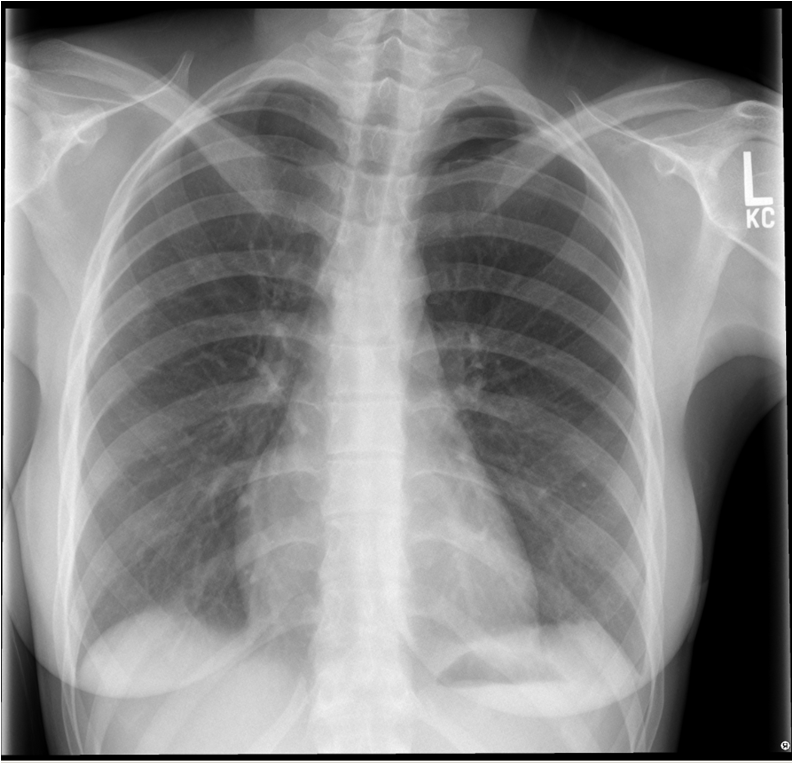 How should Lucy be managed?
Primary pneumothorax
SOB at rest so intervention required even though pneumothorax is small (<2cm at level of hilum)
Aspiration using wide-bore cannula at 2nd IC, mid-clavicular line or via Seldinger drain.  Note average cannula 4.5cm – often not long enough!
If this fails, insert chest drain (can repeat aspiration if “technical fault” with first attempt.
2 marks for question, so expect to give more info than simply writing “aspiration”. Second mark is for detail of intervention.
What advice would you discharge her with?
1. Strong emphasis should be placed on smoking cessation (incl drugs) to minimise the recurrence risk.
2. Return to hospital if increasing breathlessness develops.
3. All patients should be followed up by respiratory physicians until full resolution.
4. Air travel should be avoided until full resolution.
5.Diving (& work in pressurised environments) should be permanently avoided unless the patient has undergone bilateral surgical pleurectomy, has normal lung function and chest CT scan postoperatively.
Treatment options for pneumothorax
1) Observation –suitable for:
Patients  who are NOT breathless.  (If size <1cm but SOB admit & observe with high flow O2)
If primary & size <2cm can discharge with advice and follow-up
If secondary & size <1cm or apical -observe in hospital
High flow oxygen recommended (if no Cis) 
2) Aspiration
If primary and symptomatic (can have 2 goes)- any size
If secondary & 1-2cm size, min symptoms, age <50.  Admit.
3) Seldinger chest drain
All other secondary
Question 15: CAP12 Dizziness & Vertigo
A 26 attends the ED with a history of severe occipital headache and nuchal pain for the last 2 days.  He hurt his neck in a rugby scrum 1 week ago.
Today he developed severe dizziness and vomiting and the left side of his face and right side of his body feel numb. He has nystagmus and double vision.
1. what aspects of his nystagmus would suggest a central rather than peripheral cause of his vertigo? (1 mark)
2. What is the likely diagnosis? (1 mark)
3. What is the ED management? (1 mark)
Q15 -dizziness
1. central nystagmus: no latency or fatiguability, can be vertical/multidirectional, (1/2 for any 2 features).
2. lateral medulla syndrome / posterior circulation stroke (1/2) due to vertebral artery dissection (1/2).
3. Mx as for any stroke : move to Resus, Urgent CT, involve stroke team, significant risk of stroke extension so monitor closely for deterioration in GCS, fluids, BP control (1/2 for any 2).
Nystagmus: peripheral vs central
Lateral medullary syndrome
Vertebral artery or PICA artery occlusion
Present with nausea, vomiting & vertigo
Ipsilateral ataxia, Horners, facial pain & temperature loss
CN IIX –X affected
Contralateral limb pain & temp loss
Question 16: O4 Regional anaesthesia
This patient ran over his foot with a lawnmower. He has had iv morphine but is in severe pain
1. describe a regional block you could perform to improve his pain (1 mark)
2. What other ED treatment would you administer? (2 marks)
Question 16
1. Ankle block: 5-10ml of 1% lignocaine. Draw line from medial to lateral malleoli anteriorly, and inject along this line. Aseptic technique. Avoid vascular puncture (1 mark for description of either complete ankle block, or appropriate single nerve block).
2. ½ each for: tetanus prophylaxis (needs vaccine booster plus human tetanus immunoglobulin as this is a tetanus prone wound. Antibiotic cover, eg co-amoxiclav 1.2gm. Cover wound with sterile wet gauze. Elevation of foot. X-ray of foot.
Revision Resources-RCEMlearning SAQs
Revision resources (from last year’s candidates)
Recommended sites:
“I did all the questions on "FRCEM exam prep" and found it to be good preparation”
https://frcemexamprep.co.uk/frcemintermediate“I used FRCEM Success which covered most things. The most useful resource by far for me was a study group where we did a heading each week from the Oxford Handbook of Emergency Med and each of us covered a sub heading and devised a few questions each on the topics covered.”
Any questions?
Summary
I’ve tried to cover some of the trickier topics here –but there is a lot of curriculum to cover
Use the curriculum codes to structure your revision
Think “what question would I write on this?”
Start a revision group & split the topics
Use the recently published RCEMlearning SAQs
When you pass, send me your SAQs & I’ll publish them!
The end